ΑΞΙΟΠΟΙΗΣΗ ΛΙΓΝΟΚΥΤΤΑΡΙΝΟΥΧΩΝ ΥΠΟΛΕΙΜΜΑΤΩΝ ΖΥΘΟΠΟΙΙΑΣ
ΟΜΑΔΑ 5
ΑΜΠΤΕΛΚΑΤΕΡ ΧΑΡΑΛΑΜΠΟΣ
ΛΕΥΚΑΤΗΣ ΤΕΥΚΡΟΣ
ΠΟΛΥΒΙΟΥ ΑΝΔΡΕΑΣ
ΧΡΙΣΤΟΔΟΥΛΙΔΗΣ ΑΝΔΡΕΑΣ
ΕΙΣΑΓΩΓΗ
ΣΥΣΤΑΣΗ ΛΙΓΝΟΚΥΤΤΑΡΙΝΟΥΧΑΣ BIOΜΑΖΑΣ
ΔΙΑΔΙΚΑΣΙΑ ΒΥΝΟΠΟΙΗΣΗΣ
ΠΡΩΤΕΣ ΥΛΕΣ ΖΥΘΟΠΟΙΗΣΗΣ
Ο φλοιός περιέχει επίσης σημαντικές ποσότητες διοξειδίου του πυριτίου και ένα μεγάλο μέρος των πολυφαινολικών συστατικών του σπόρου κριθαριού

Παράγει σχετικά μεγάλες ποσότητες υποπροϊόντων και αποβλήτων
ΧΗΜΙΚΗ ΣΥΝΘΕΣΗ  ΥΠΟΛΕΙΜΜΑΤΩΝ
Τα υπολείμματα ζυθοποιείου θεωρούνται ως λιγνοκυτταρινούχα υλικά πλούσια σε πρωτεΐνες και φυτικές ίνες, οι οποίες αντιπροσωπεύουν περίπου το 20% και το 70% της σύνθεσής του αντίστοιχα
ΠΡΟΣΤΑΣΙΑ ΤΟΥ ΠΕΡΙΒΑΛΛΟΝΤΟΣ
Το επίπεδο διαχείρισης στερεών αποβλήτων αποτελεί  καθρέπτη για την  περιβαλλοντική λειτουργία  και τον εκσυγχρονισμό της σύγχρονης κοινωνίας
Οι ανεξέλεγκτες χωματερές αποτελούν σημαντική πηγή αρνητικών επιπτώσεων στο περιβάλλον και αναλυτικότερα στην αέρια ρύπανση, στους υδάτινους πόρους, στην υποβάθμιση εδαφών αλλά και σε δευτερογενές επίπεδο
Τομέας Ζυθοποιίας->Φιλικός προς το περιβάλλον σε σχέση με άλλους τομείς
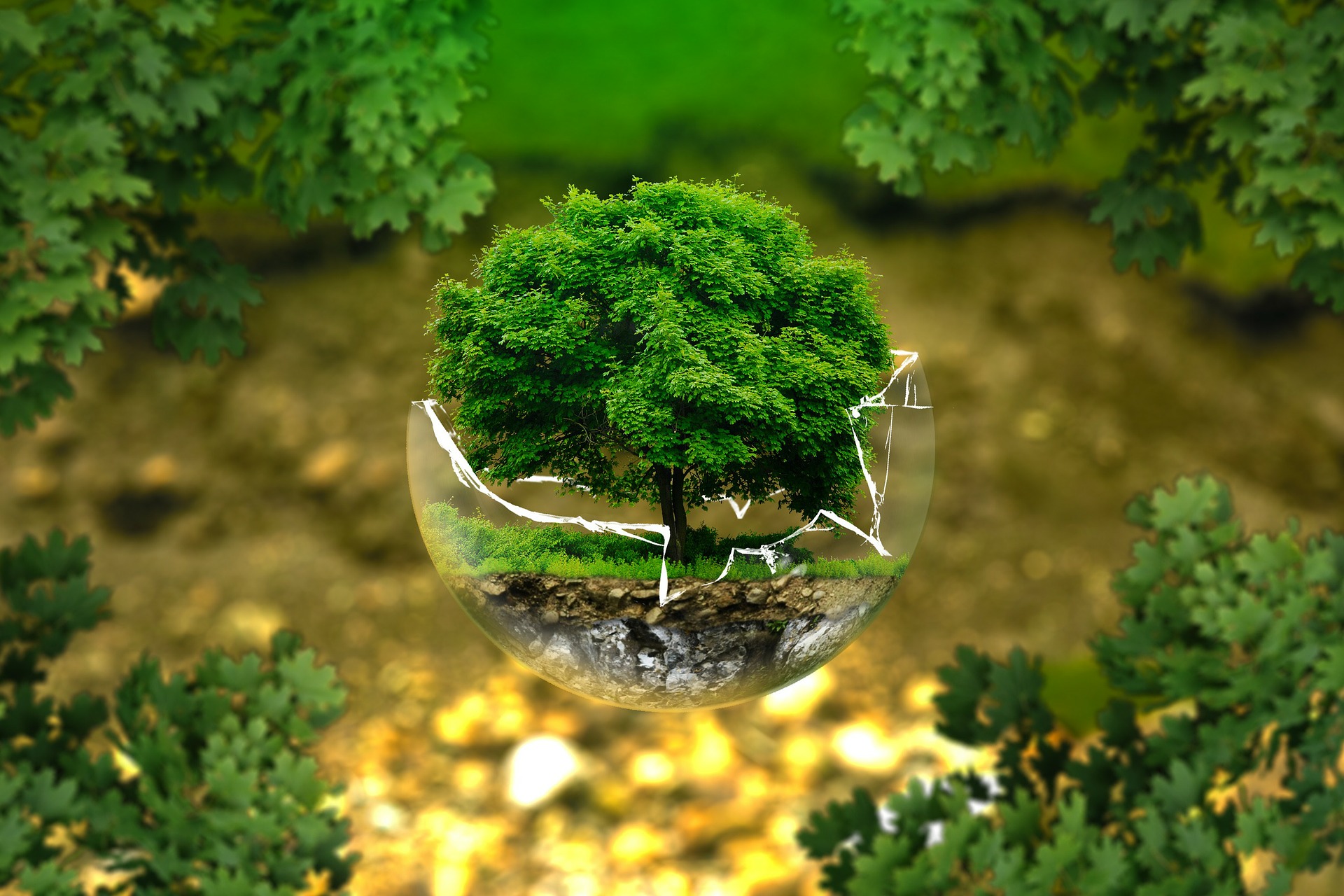 ΤΕΧΝΟΛΟΓΙΕΣ ΔΙΑΧΕΙΡΙΣΗΣ ΣΤΕΡΕΩΝ ΑΠΟΒΛΗΤΩΝ
ΔΙΑΧΕΙΡΙΣΗ ΣΤΕΡΕΩΝ ΑΠΟΒΛΗΤΩΝ ΣΤΗΝ ΕΥΡΩΠΑΙΚΗ ΕΝΩΣΗ
Υποχρεωτικό νομοθετικό πλαίσιο για όλα τα κράτη μέλη της ΕΕ:
Μείωση των απορριμάτων στην παραγωγή.
Ανακύκλωση, ανάκτηση και επαναχρησιμοποίηση υλικών, ιδιαίτερα για υλικά συσκευασίας.
Αξιοποίηση των απορριμάτων με σκοπό την ανάκτηση ενεργειακών προιόντων (βιοαερίου) και θερμότητας ή ηλεκτρισμού.
Απαγόρευση ταφής χωρίς να έχει προηγηθεί επεξεργασία των στερεών αποβλήτων.
Κατηγοριοποίηση τριών ειδών ΧΥΤΑ (αδρανών, μη επικίνδυνων και επικίνδυνων).
ΔΙΑΧΕΙΡΙΣΗ ΣΤΕΡΕΩΝ ΑΠΟΒΛΗΤΩΝ ΣΤΗΝ ΕΛΛΑΔΑ
Η Ελλάδα ως κράτος-μέλος της ΕΕ έχει εντάξει την κοινοτική νομοθεσία για τα απόβλητα στο εθνικό δίκαιο και την εφαρμόζει
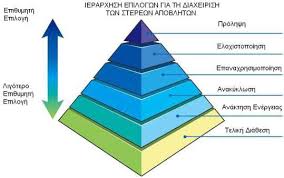 ΝΟΜΟΘΕΣΙΑ
Βασικά νομοθετήματα  :
Την ΚΥΑ με αρ.50910/2727/2003 <<Μέτρα και Όροι για τη Διαχείριση Στερεών Αποβλήτων. Εθνικός και Περιφερειακός Σχεδιασμός Διαχείρησης>>.
Τον Ν.2939/2001 <<Συσκευασίες και εναλλακτική διαχείρηση των συσκευασιών και άλλων προιόντων>>.
Την ΚΥΑ 13588/725/2006 <<Μέτρα, όροι και περιορισμοί για την διαχείρηση επικίνδυνων αποβλήτων σε συμμόρφωση με τις διατάξεις της οδηγίας 91/689/ΕΟΚ <<για τα επικίνδυνα απόβλητα του Συμβουλίου της 12ης Δεκεμβρίου 1991>>.
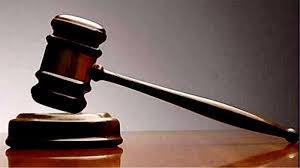 ΔΙΑΓΡΑΜΜΑ ΡΟΗΣ ΖΥΘΟΠΟΙΙΑΣ –ΠΑΡΑΓΩΓΗ ΣΤΕΡΕΩΝ ΑΠΟΒΛΗΤΩΝ
EΞΑΝΤΛΗΜΕΝΟΙ ΣΠΟΡΟΙ ΚΡΙΘΑΡΙΟΥ
85% της συνολικής ποσότητας των στερεών αποβλήτων
Παράγονται 14-20 kg/hL  παραγόμενης μπύρας
Αποτελούνται από 15-26 %  πρωτεΐνες και 70 % σε ίνες εκ των οποίων το 15.5-25% κυτταρίνη, 28-35% ημικυτταρίνη και το 28% λιγνίνη
3.9-10 % λιπίδια 
2.5-4.5 % τέφρα
Βιταμίνες, αμινοξέα, φαινολικές ενώσεις
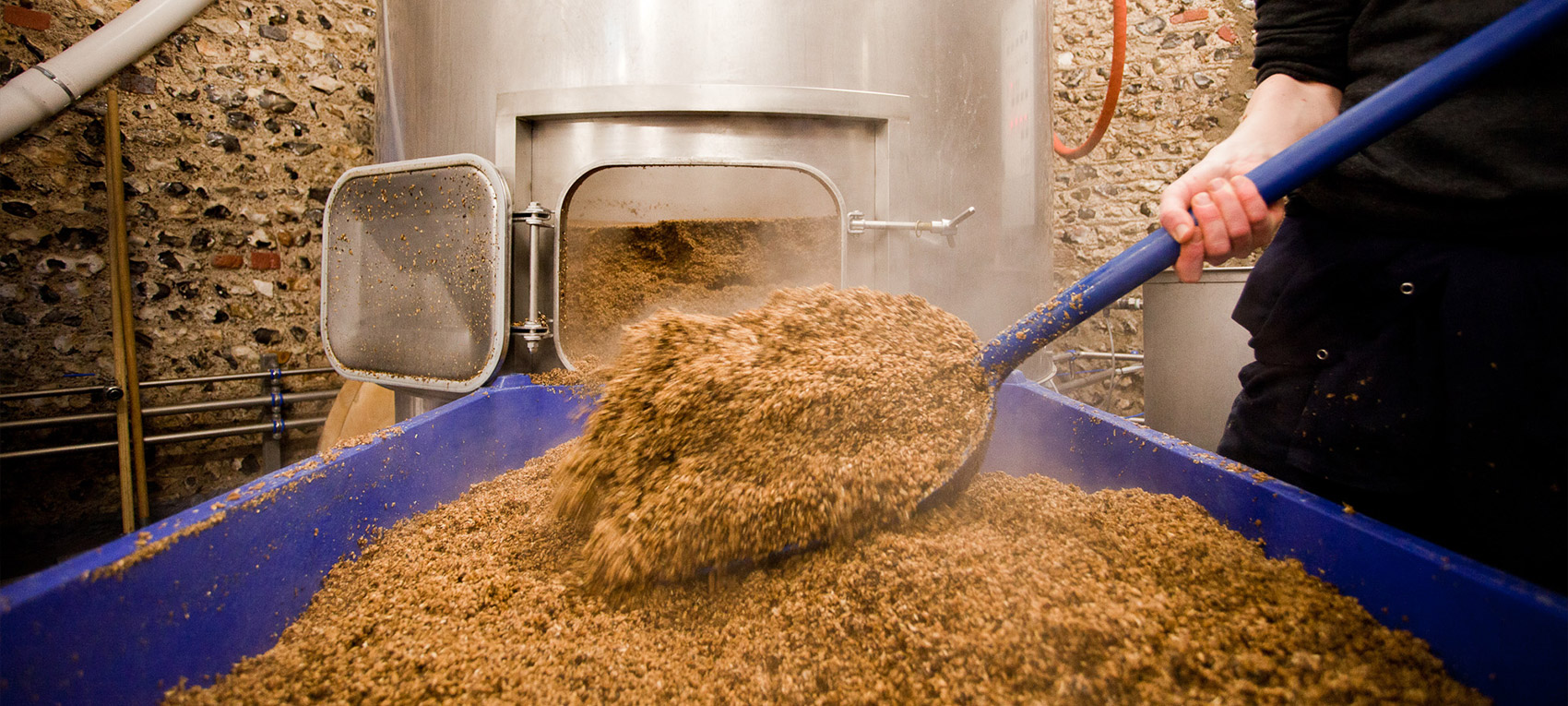 ΥΠΟΛΕΙΜΜΑ ΖΥΘΟΓΛΕΥΚΟΥΣ
Λάσπη από ζυθόγλευκος, κομμάτια λυκίσκου και ασταθείς κολλοειδείς πρωτεΐνες 
Σχηματίζονται 0.2-0.4 kg/hL παραγόμενης μπύρας
Ξηρό περιεχόμενο-> 10-20 % 
Αποτελείται από 50-70 % πρωτεΐνες, 10-20% μη ισομερισμένες ουσίες λυκίσκου
5-10 % πολυφαινόλες, 4-8% υδατάνθρακες
Ορυκτά 3-5%, λιπαρά οξέα 1-2%
BOD5 :110.000 mg/kg
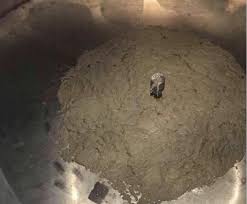 ΠΛΕΟΝΑΖΟΥΣΑ ΜΑΓΙΑ
ΙΛΥΣ ΑΠΟ ΔΙΕΡΓΑΣΙΕΣ ΒΙΟΛΟΓΙΚΟΥ ΚΑΘΑΡΙΣΜΟΥ
ΠΟΙΟΤΙΚΑ ΧΑΡΑΚΤΗΡΙΣΤΙΚΑ
ΜΕΘΟΔΟΙ ΔΙΑΤΗΡΗΣΗΣ ΥΠΟΛΕΙΜΜΑΤΩΝ
Λόγω της υψηλής υγρασίας (77–81% w/w) και  περιεκτικότητας τους σε σάκχαρα, υπάρχει κίνδυνος να αναπτυχθούν μικρόβια


ΞΗΡΑΝΣΗ:  Τα υπολείμματα ξηραίνονται κάτω από 60 βαθμούς Κελσίου, για να μην δημιουργούνται άσχημες οσμές και γεύσεις ->Ευνοεί στην αποθήκευση και την μεταφορά
ΧΗΜΙΚΗ ΜΕΘΟΔΟΣ: Προσθήκη ενός μείγματος οξέων και αποθήκευση σε πλαστικά δοχεία (διατηρείται ακόμα και σε υψηλές θερμοκρασίες)
ΑΞΙΟΠΟΙΗΣΗ ΛΙΓΝΟΚΥΤΤΑΡΙΝΟΥΧΑΣ ΜΑΖΑΣ
ΖΩΟΤΡΟΦΕΣ :

Το κυριότερο προϊόν από υπολείμματα βύνης, λόγω του υψηλού περιεχομένου τους σε πρωτεΐνες και φυτικές ίνες

Είναι μια φθηνή πρώτη ύλη για τους παραγωγούς ζωοτροφών

Σημαντική αύξηση στην απόδοση παραγωγής γάλακτος
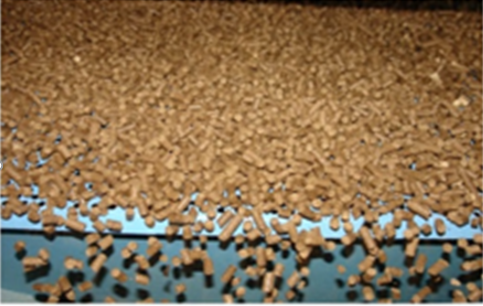 ΔΙΑΔΙΚΑΣΙΑ ΠΑΡΑΓΩΓΗΣ ΖΩΟΤΡΟΦΗΣ
ΑΝΘΡΩΠΙΝΗ ΔΙΑΤΡΟΦΗ
ΠΑΡΑΓΩΓΗ ΕΝΕΡΓΕΙΑΣ
Άμεση καύση
Χρειάζεται προ-ξήρανση των υπολειμμάτων σε υγρασία 55%.  

Μειονεκτήματα:
Εκπομπή σκόνης.
Εκπομπή τοξικών αερίων που περιέχουν άζωτο και διοξείδιο του θείου.
ΠΑΡΑΓΩΓΗ ΕΝΕΡΓΕΙΑΣ
ΠΑΡΑΓΩΓΗ ΞΥΛΑΝΘΡΑΚΑ
Στην παραγωγική διαδικασία, τα υπολείμματα ξηραίνονται και πιέζονται σε ατμόσφαιρα με χαμηλό ποσοστό οξυγόνου
Έχουν υψηλή θερμική αξία (27 MJ/kg), μεγαλύτερη σε σύγκριση με αυτήν των ξυλανθράκων που παρήχθησαν από άλλες πρώτες ύλες
Σύσταση: 81% άνθρακα -> Ισχυρή καύσιμη ύλη
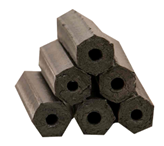 ΟΙΚΟΔΟΜΙΚΟ ΥΛΙΚΟ
ΜΙΚΡΟΒΙΑΚΗ ΑΝΑΠΤΥΞΗ
Τα υπολείμματα κριθαριού έχουν αξιολογηθεί ως ένα εναλλακτικό υπόστρωμα για παραγωγή εμπορικών ενζύμων(κυτταρινάσων από Trichoderma reesei), χωρίς να απαιτείται προ-επεξεργασία.

Χρήσιμο υπόστρωμα για μικροοργανισμούς που αποσκοπούν σε παραγωγή διαφόρων συστατικών, όπως:
 ξυλανάσης από Streptomyces
 α- αμυλάση από Bacillus subtilis
ΣΥΜΠΕΡΑΣΜΑΤΑ
Η αξιοποίηση της λιγνοκυτταρινούχας βιομάζας από τα απόβλητα ζυθοποιίας  κρίνεται αναγκαία :


Λόγω της πλούσιας χημικής  σύστασης σε πρωτεΐνες και φυτικές ίνες, δίνεται η δυνατότητα αξιοποίησης τους ως συμπληρώματα διατροφής
Φθηνή πρώτη ύλη για διάφορες διεργασίες 
Παραγωγή και μείωση κατανάλωσης ενέργειας 
Μη τοξικά και φιλικά προς το περιβάλλον
ΠΡΟΤΑΣΕΙΣ
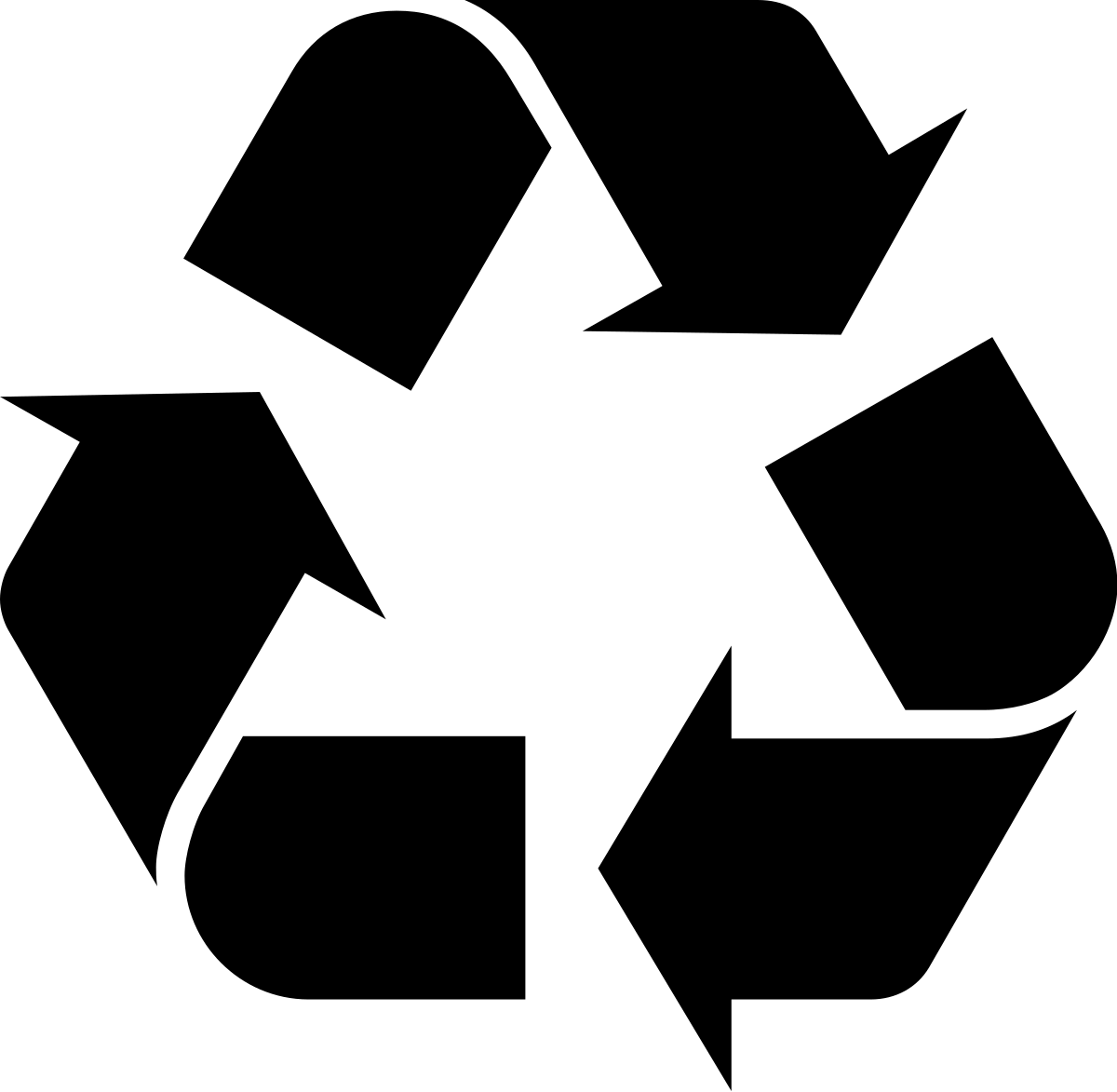 ΒΙΒΛΙΟΓΡΑΦΙΑ
https://academicjournals.org/article/article1405623821_Mathias%20et%20al.pdf
http://nestor.teipel.gr/xmlui/bitstream/handle/123456789/14550/STEG_TEGEP_00368_Medium.pdf?sequence=1
http://www.athenianbrewery.gr/
http://digilib.teiemt.gr/jspui/bitstream/123456789/1032/1/012011037.pdf
http://digilib.teiemt.gr/jspui/bitstream/123456789/1890/1/012012020.pdf